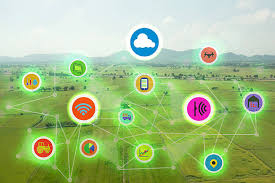 Management of Digital Ecosystem for Smart Agriculture
Tarig Khalil
CIO Sudatel Telecom Group
Agenda
Smart Agriculture Objectives and Challenges
Objectives:
Sustainably, increasing agricultural productivity and incomes.
Adapting and building resilience to climate change.
Reducing and/or removing greenhouse gas emissions, where possible.
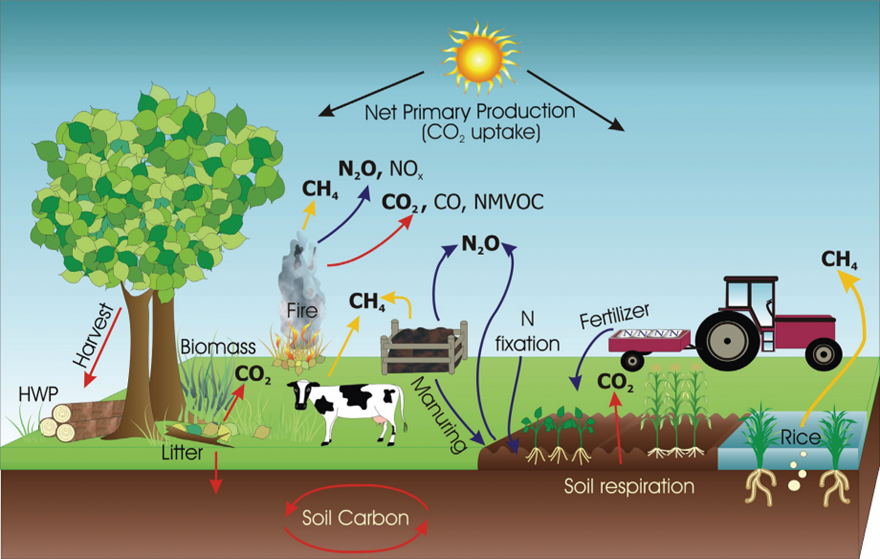 Smart Agriculture Objectives and Challenges
Challenges:
Based on this approach, farms should:
Increase efficiency, helping farmers maximize yields for every kilo fertilizer applied through knowledge sharing, balanced and crop-specific nutrition and technology.
Reduce emissions from fertilizer manufacturing.
Optimize productivity on existing farmland, reducing pressure for deforestation.
Adapt to water scarcity through product and technology development.
Why Smart Agriculture ?
Optimization via monitoring and control via collection of high amount of data, collected by smart agriculture sensors, e.g. weather conditions, soil quality, crop’s growth progress or cattle’s health
Better control over the internal processes and, as a result, lower production risks
Cost management and waste reduction thanks to the increased control over the production
Increased business efficiency through process automation
Achieve enhanced product quality and volumes
Smart Agriculture applications
IoT Use Cases in Agriculture

Monitoring of Climate Conditions
Greenhouse Automation
Crop Management
Cattle Monitoring and Management
End-to-End Farm Management Systems
Smart irrigation
Precision agriculture and field management 
Measure soil moisture content
Measure nitrogen content in the soil
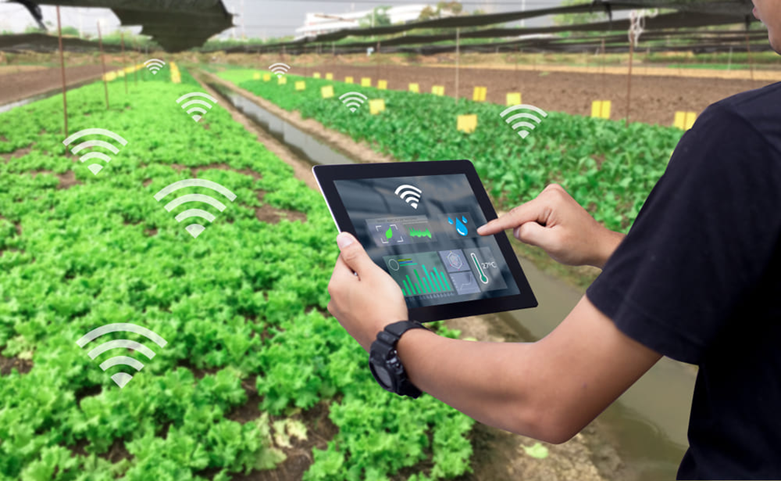 IoT Technical Landscape
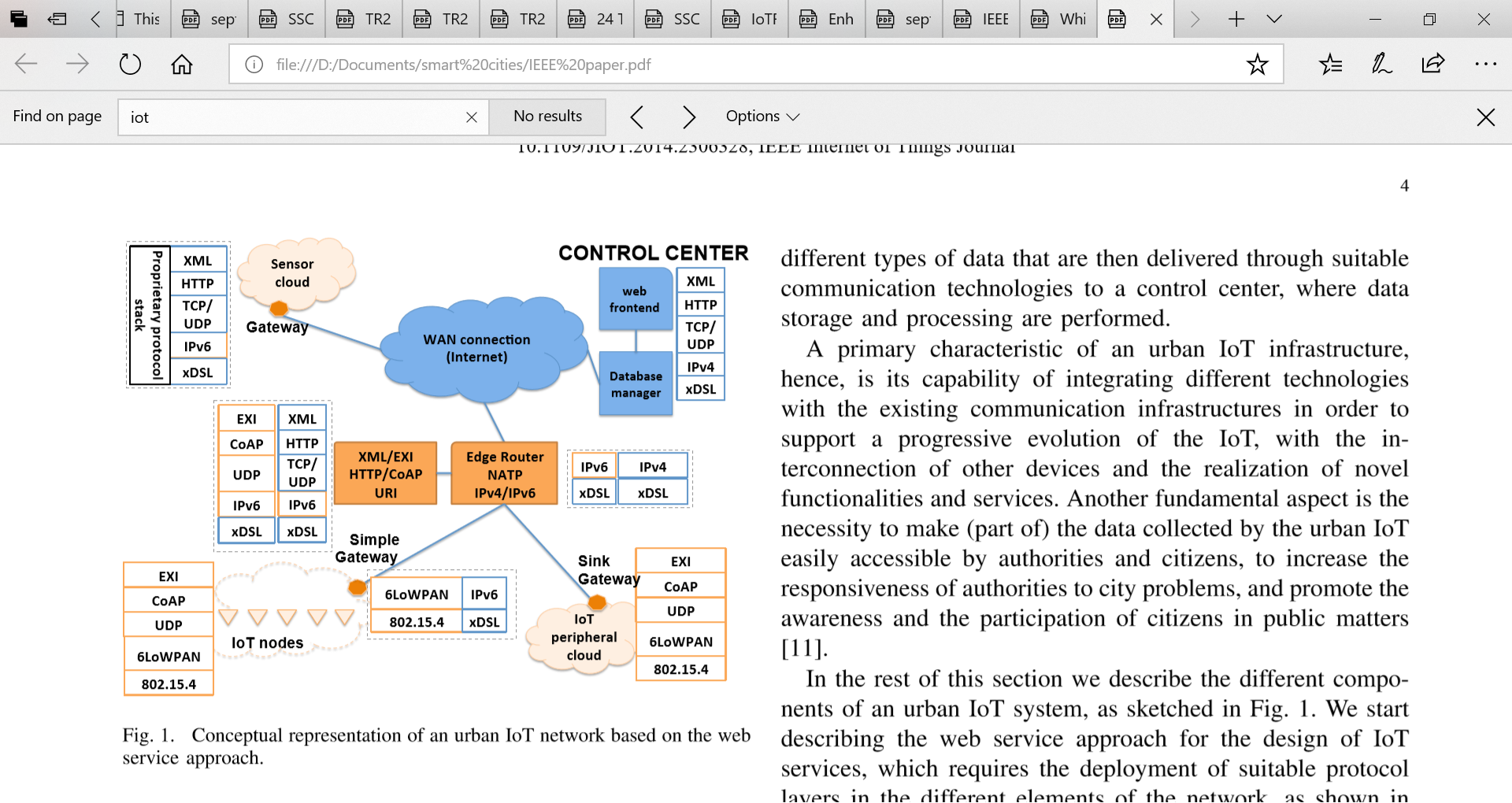 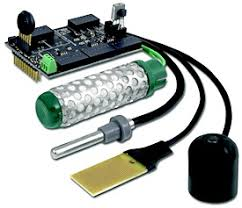 The Major building blocks for an IoT platform
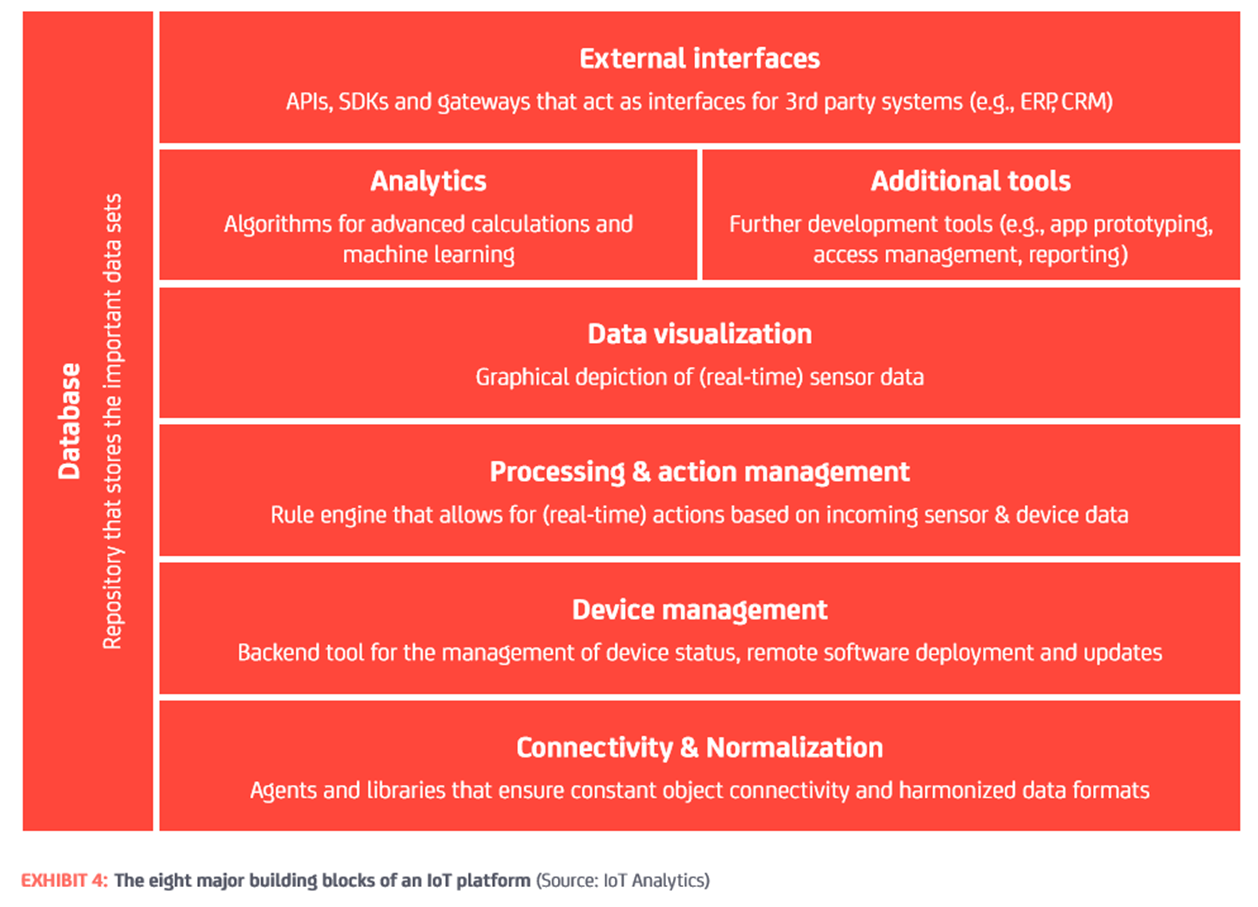 What is a Smart Ecosystem?
“A Smart ecosystem is an interdependent group of enterprises, people and/or things that share standardized digital platforms for a mutually beneficial purpose.

Digital ecosystems enable you to interact with customers, partners, adjacent industries ‒ and even your competition.”
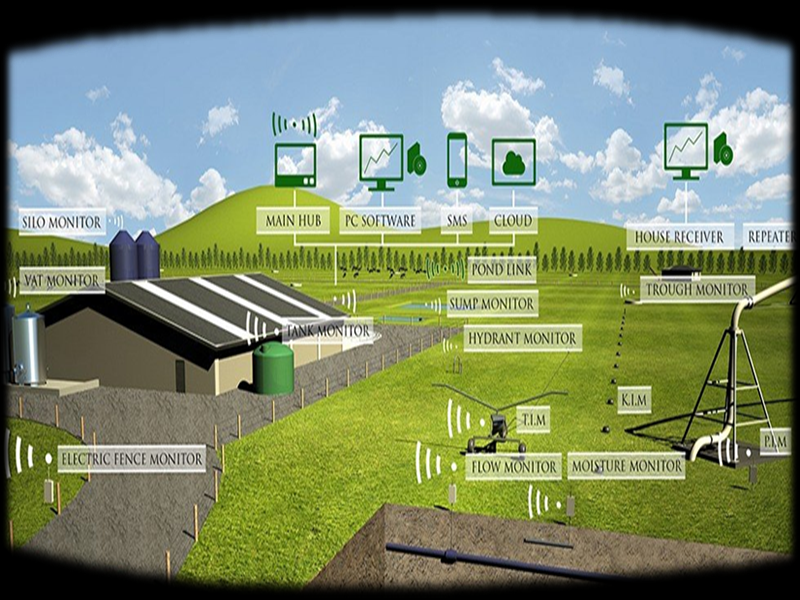 Ecosystem Elements
Stakeholders:
Business owner
Public Sector
Business & Technology
Sponsor(Donor)
Environment authority 
Health department
Regulatory bodies
Public central information center
Public research centers and statistic departments
Taxation authority
..
Telecom operators
Platform providers
Software solution’s providers
IoT solutions providers
Drones and robotics vendors
Smart irrigation solutions provider
Business and technical consultants
..
Ecosystem Elements
Things
Technical Elements:
Business Elements:
Sensors
Telco Network
IT Cloud Platform
BI Analytics
Drones
AI robotics
Standard APIs
Business Model
Commercial agreements &  Contract
QMS
Business Processes
Scope
Plants
Animals
Soil
Weather
Buildings, Stores
Water 
Agro-products
Integration & interaction Elements:
Technical Interfaces (standard APIs )
Contracts and agreements (SLA)
Information and data Exchange 
Money transfer
Reporting
Technical and Business Products
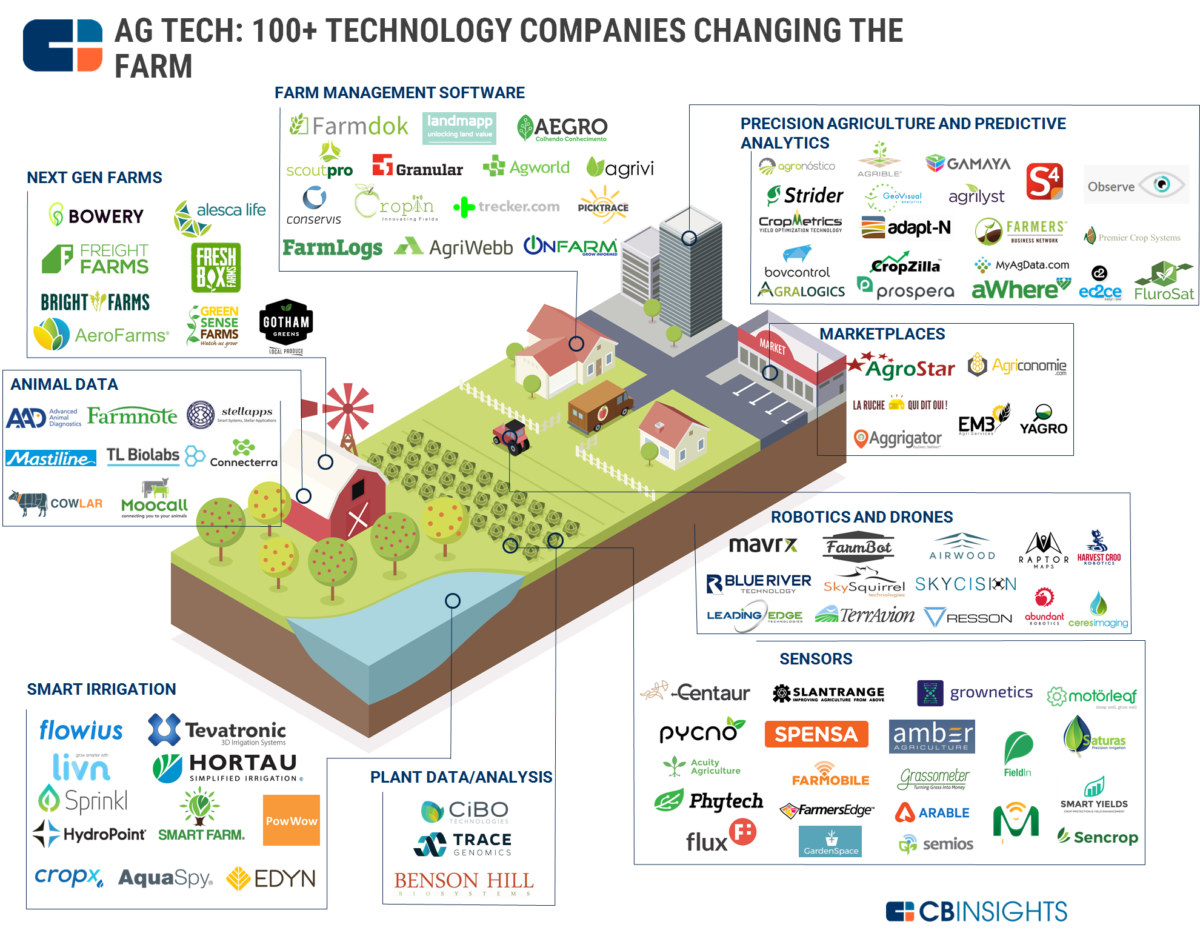 Ecosystem Management Software Tool
https://vimeo.com/256785262
https://www.tmforum.org/curatefx/using-curatefx/
Ecosystem Management Software Tool
https://vimeo.com/256785262
https://www.tmforum.org/curatefx/using-curatefx/
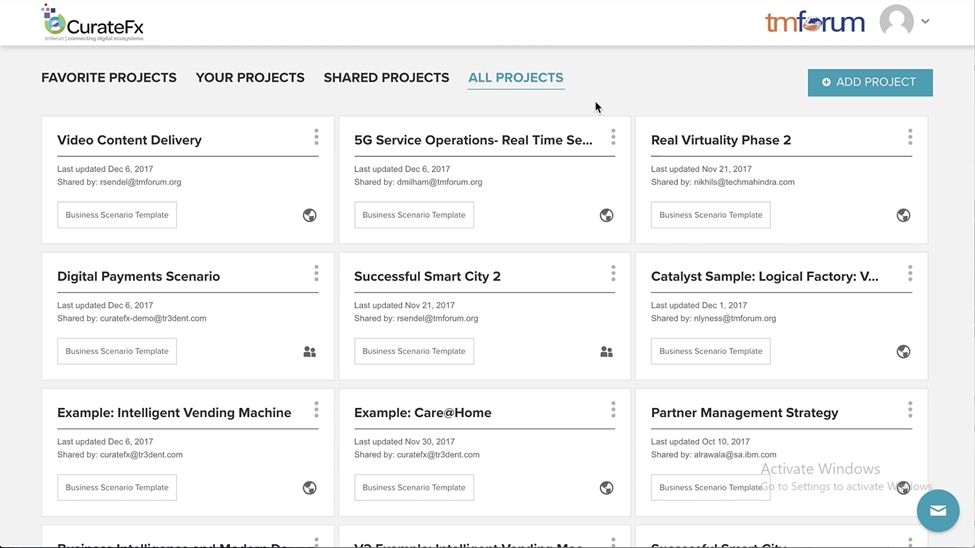 Smart Agriculture
Smart Agriculture
Ecosystem Management Software Tool
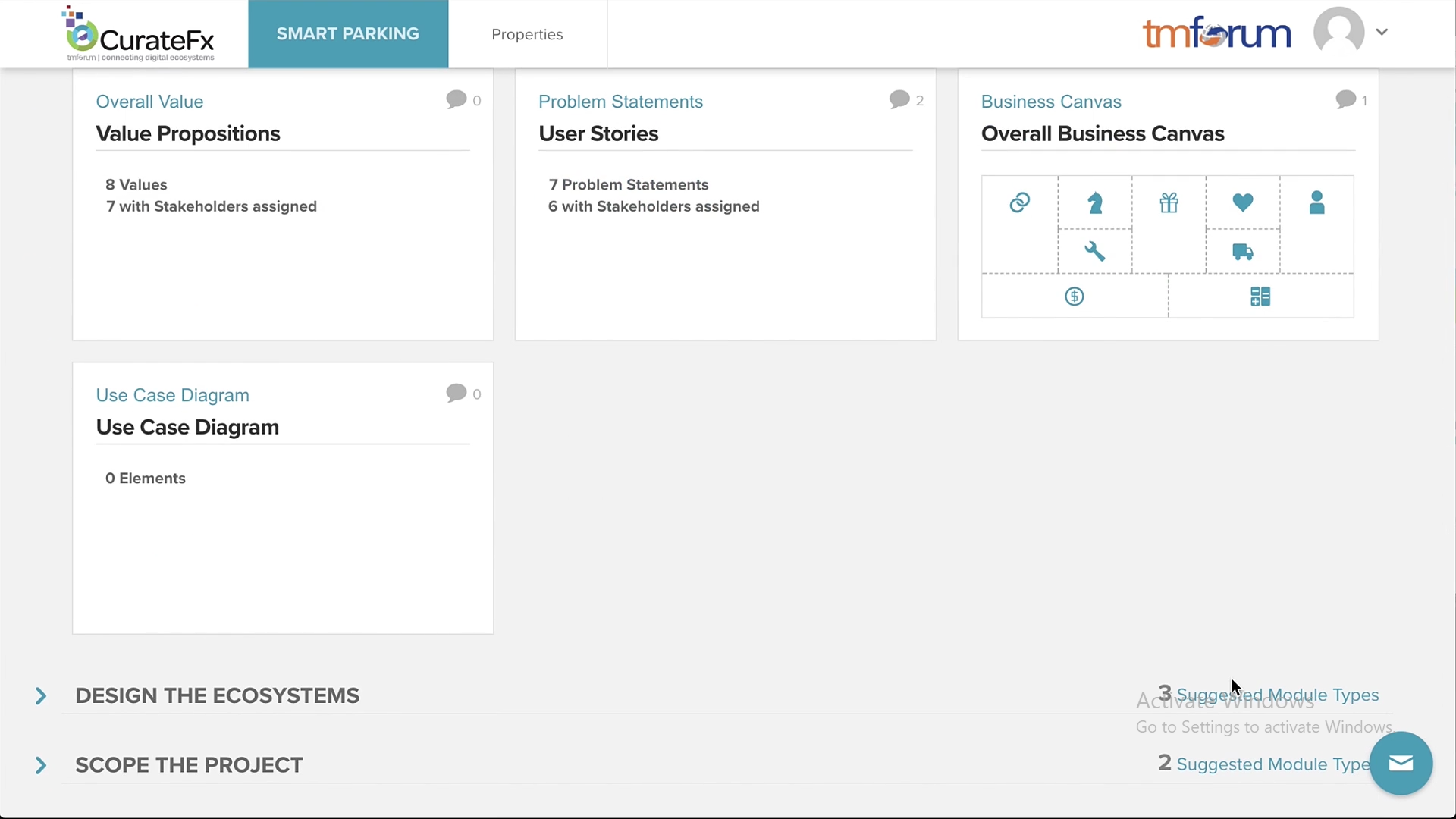 Ecosystem Management Software Tool
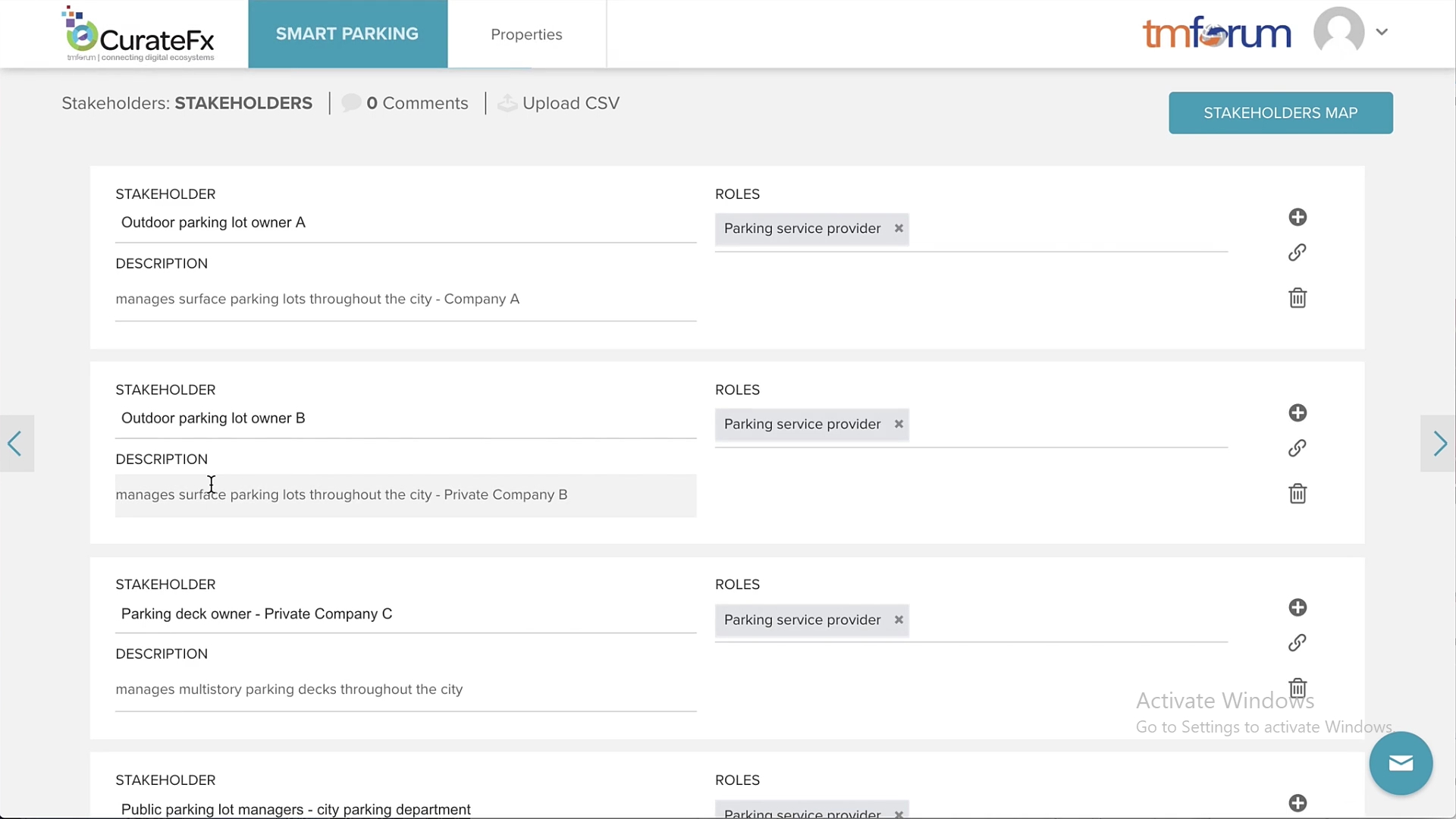 Ecosystem Management Software Tool
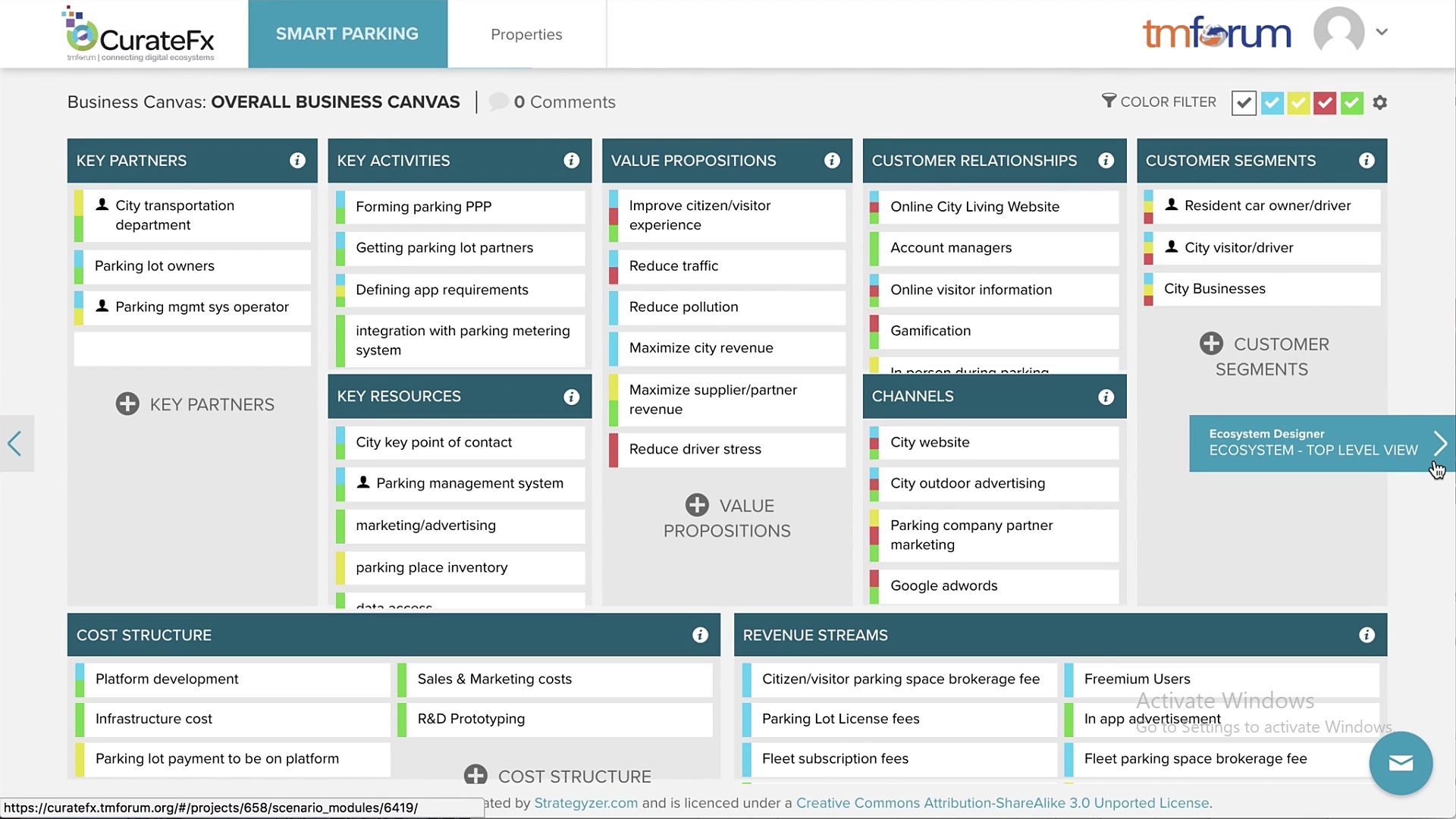 Ecosystem Management Software Tool
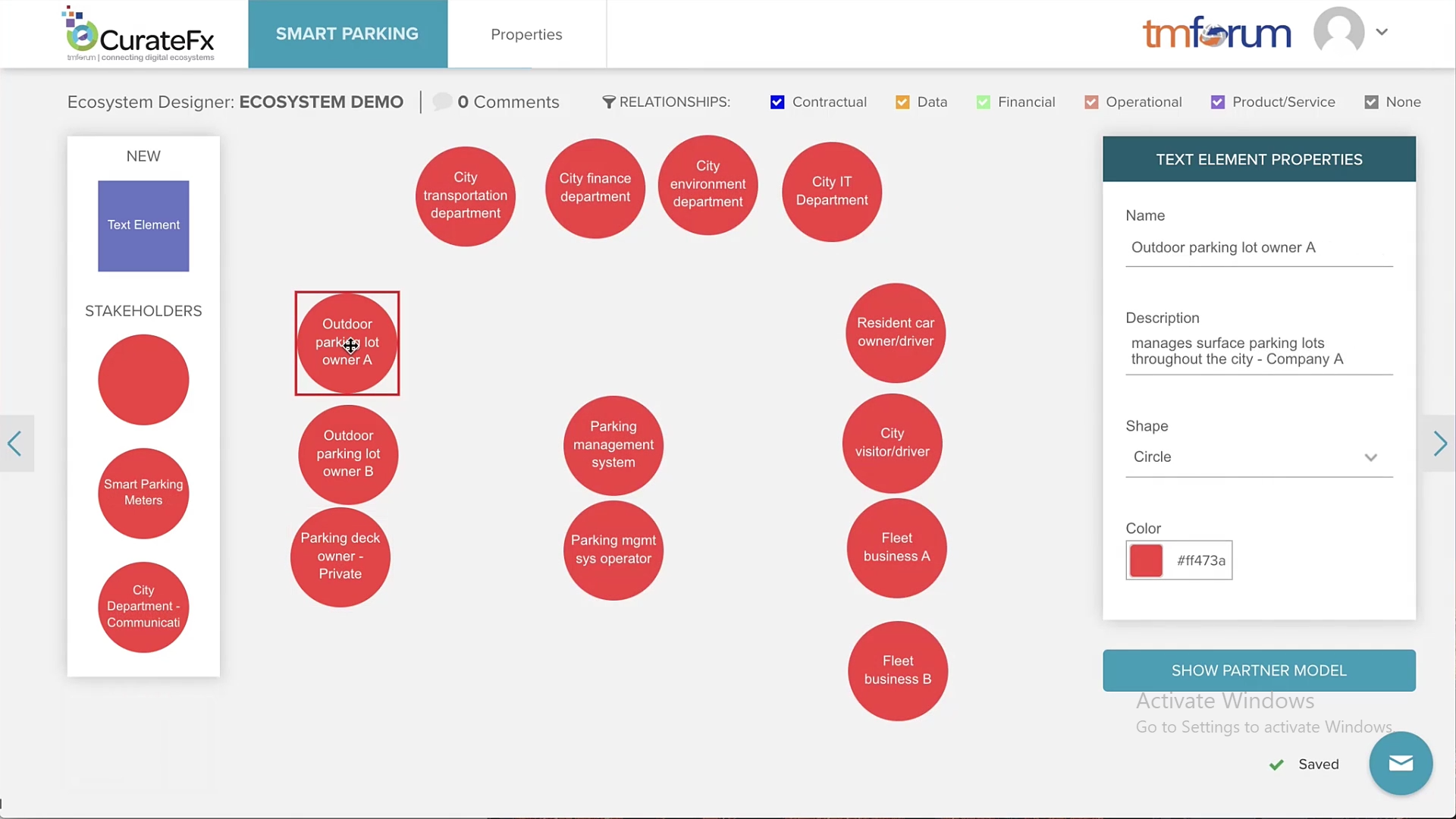 Ecosystem Management Software Tool
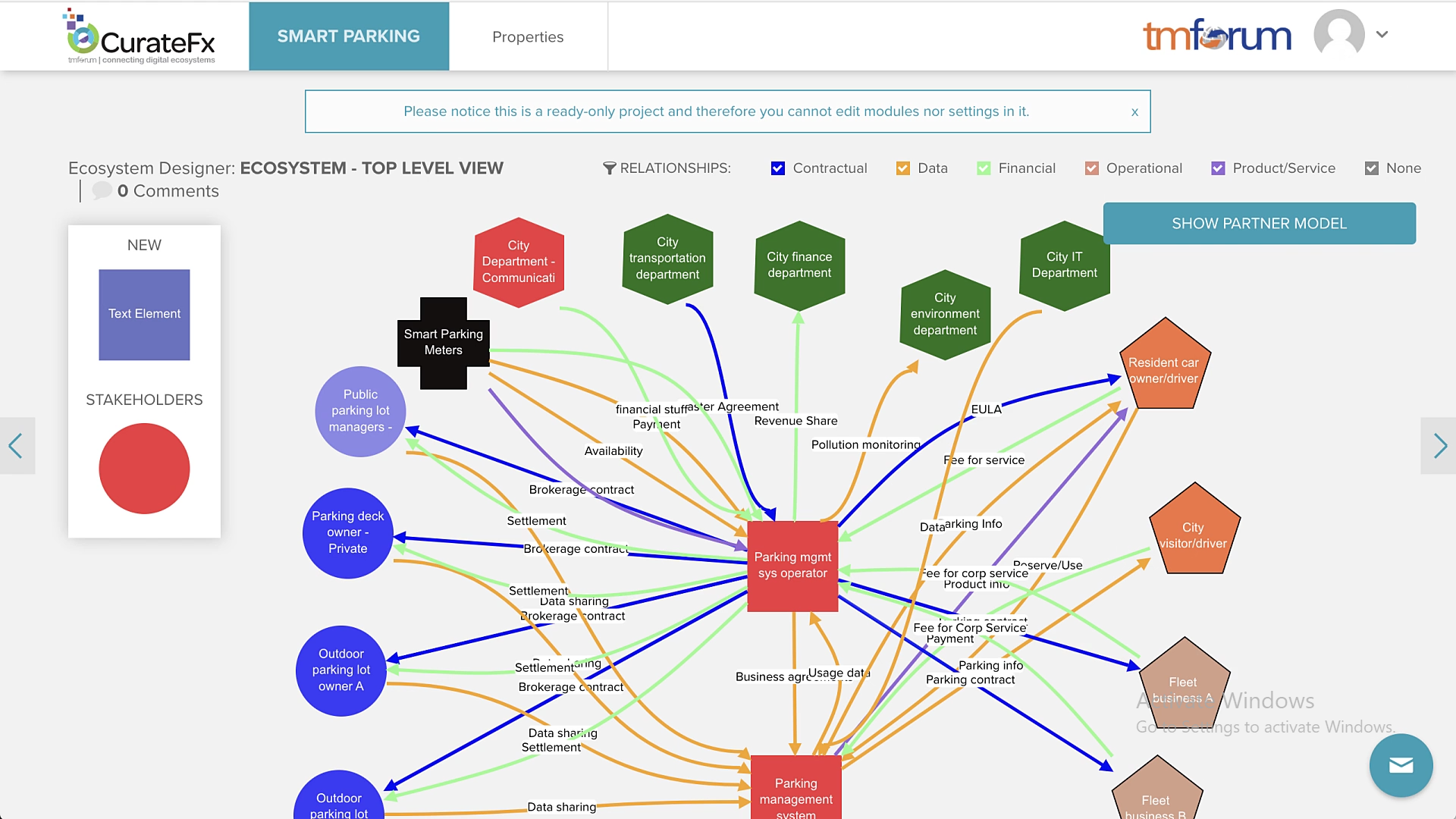 Thanks